Figure 1: Hypothesized Research Model
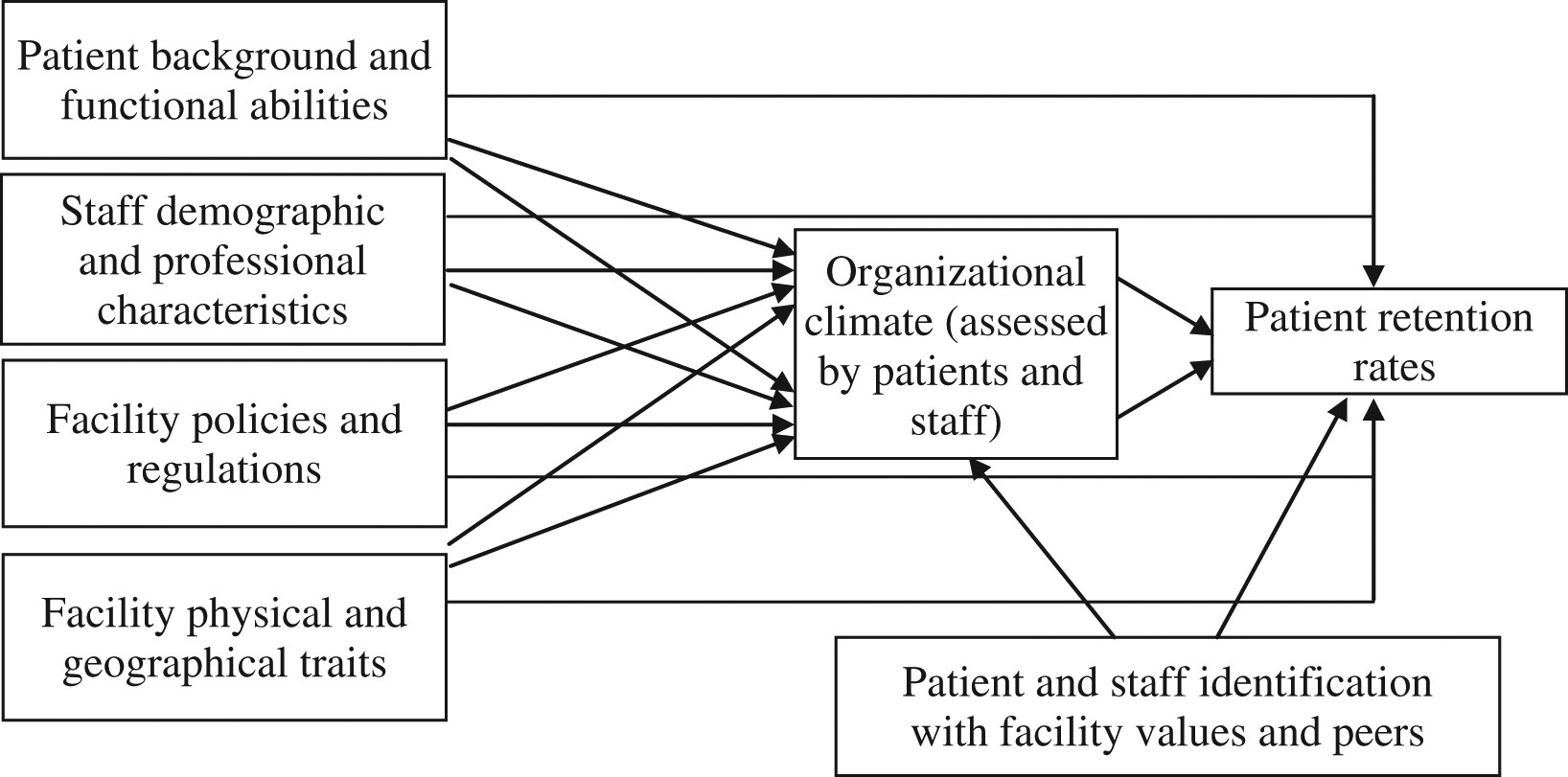 Soc Work, Volume 62, Issue 2, April 2017, Pages 165–173, https://doi.org/10.1093/sw/swx009
The content of this slide may be subject to copyright: please see the slide notes for details.
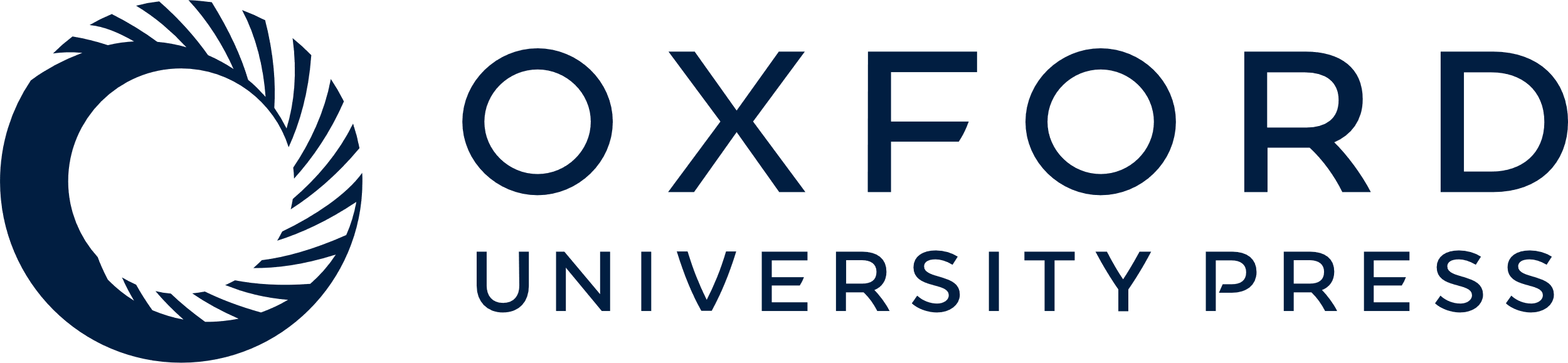 [Speaker Notes: Figure 1: Hypothesized Research Model


Unless provided in the caption above, the following copyright applies to the content of this slide: © 2017 National Association of Social Workers]
Figure 2: Results of a Paths Analysis for the Prediction of Patient Retention
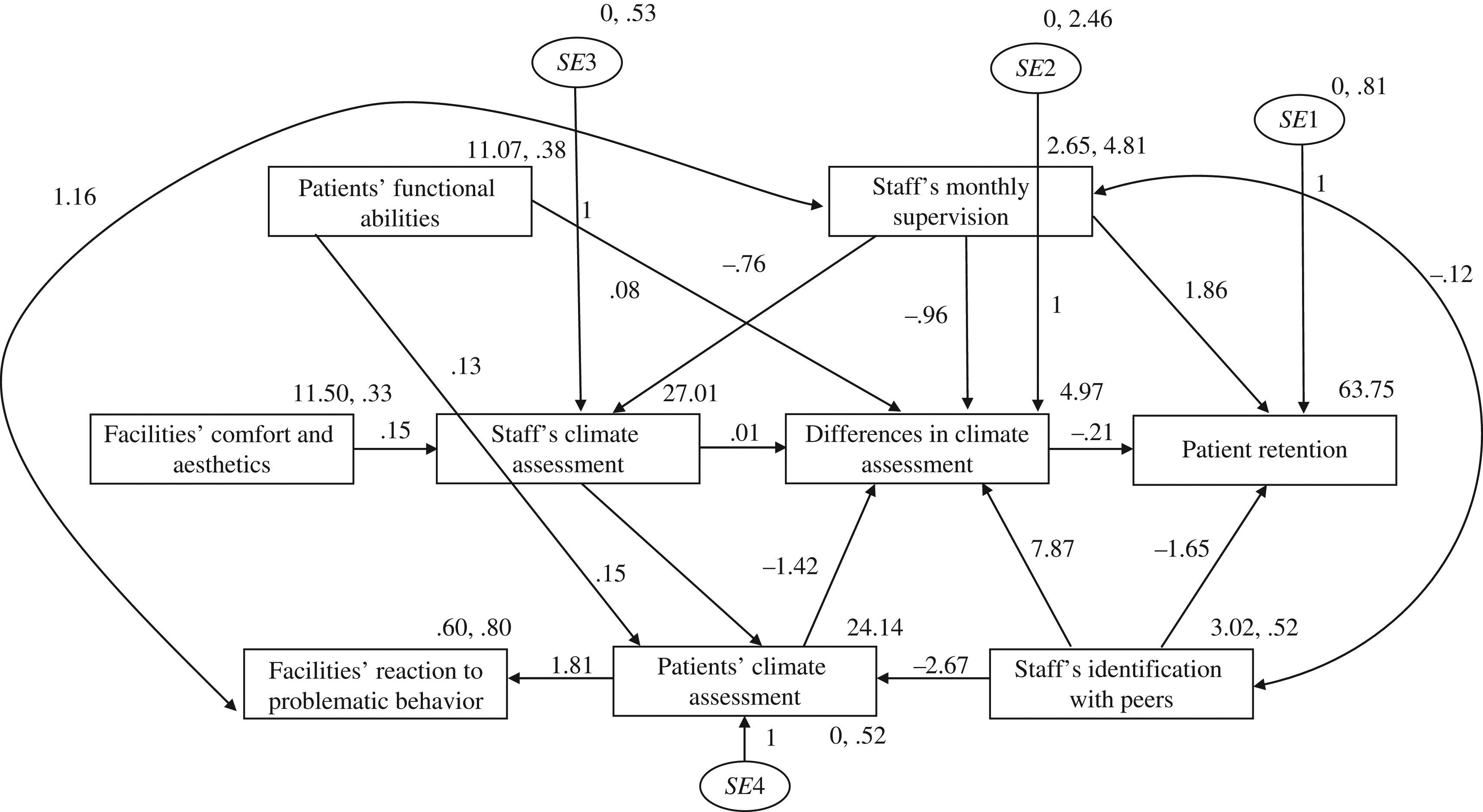 Soc Work, Volume 62, Issue 2, April 2017, Pages 165–173, https://doi.org/10.1093/sw/swx009
The content of this slide may be subject to copyright: please see the slide notes for details.
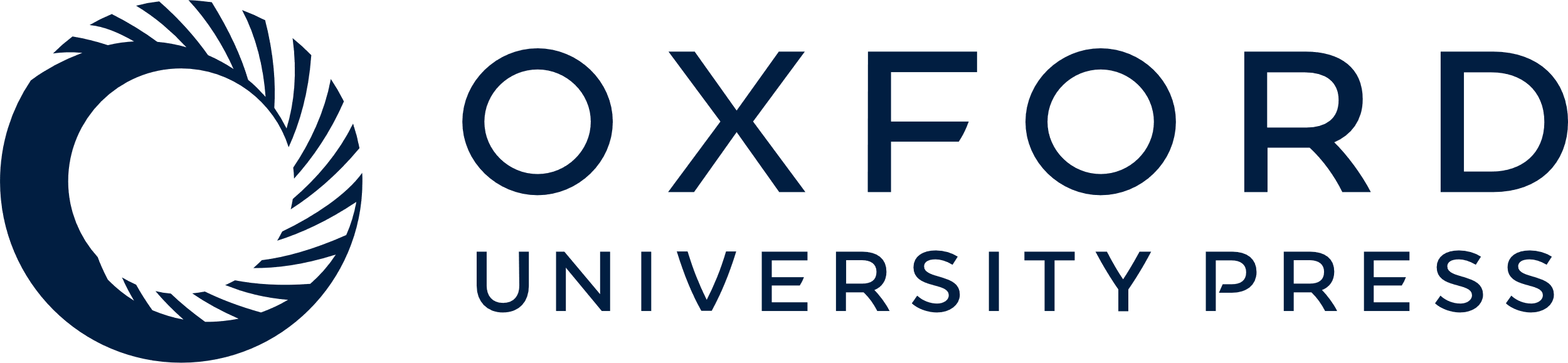 [Speaker Notes: Figure 2: Results of a Paths Analysis for the Prediction of Patient Retention


Unless provided in the caption above, the following copyright applies to the content of this slide: © 2017 National Association of Social Workers]